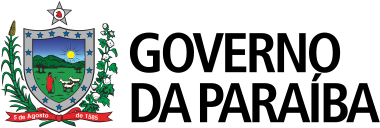 OS na Educação da Paraíba
Objeto: apoio
A Gestão Pactuada das ações e serviços de apoio escolar em unidades escolares e afins da Secretaria de Estado da Educação
Limpeza
Manutenção
Segurança
Suporte de Secretariado
Gestão de Estoque
Suporte de Tecnologia da Informação (TI)
Alimentação
Suporte à Educação Inclusiva
Suporte Pedagógico
Acompanhamento pedagógico ao aluno
Suporte ao professor
Gestão dos Espaços Pedagógicos
Escopo
Análise da situação
Análise da vantajosidade econômica
Modelagem: definição dos lotes e seleção de escolas
Modelagem do Contrato de gestão e da sistemática de Monitoramento e Avaliação
Análise da situação
Análise Estatística das unidades escolares da PB
Variáveis de desempenho (dependentes)
IDEB 2015
Proficiência em Língua Portuguesa e Matemática 2016 (IDEPB)
IDEPB 2016
Taxas de Abandono do Ensino Fundamental e Médio de 2015
Variáveis-atributo: porte, quantidade de alunos, funcionários e professores, gastos e infraestrutura
4
Conclusões iniciais
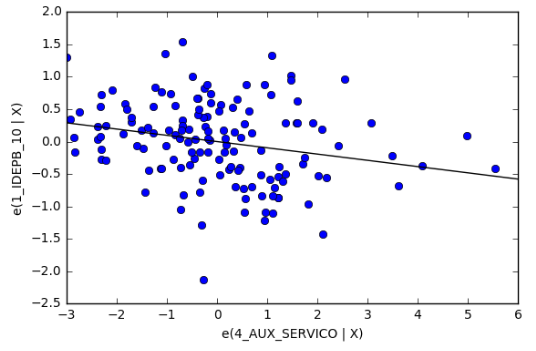 Gasto não influencia no desempenho da escola
Maior proporção de professores efetivos afeta negativamente o desempenho
Maior quantidade de apoio afeta negativamente o desempenho na maioria dos casos
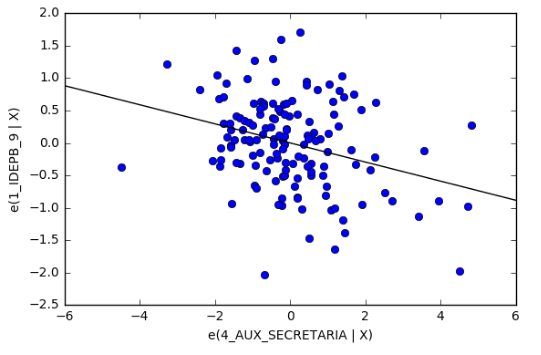 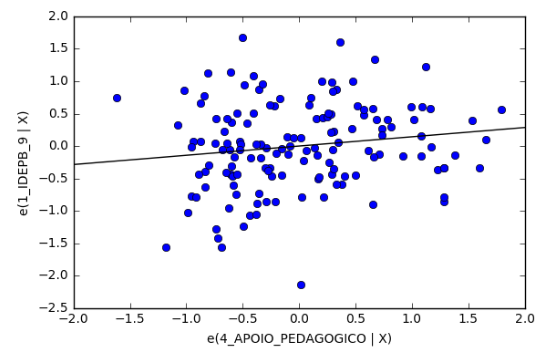 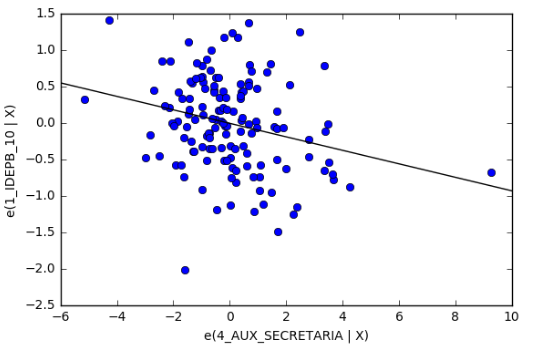 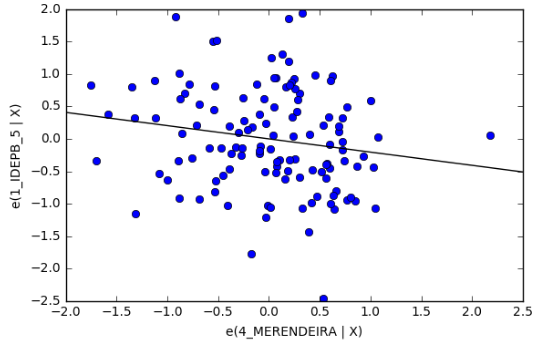 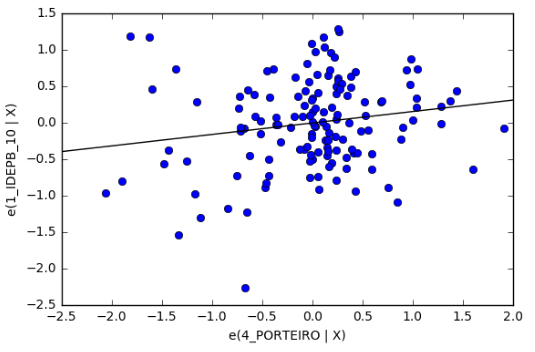 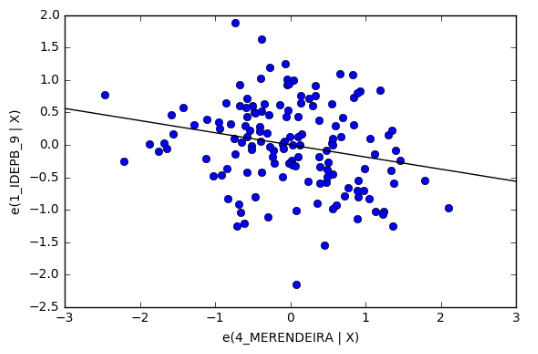 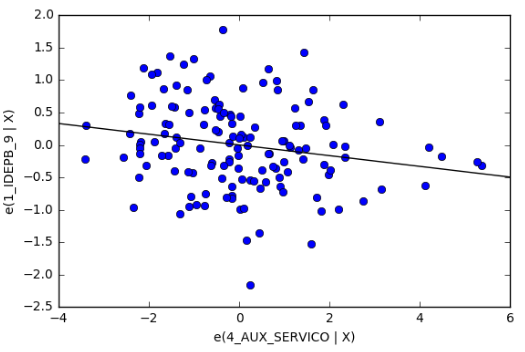 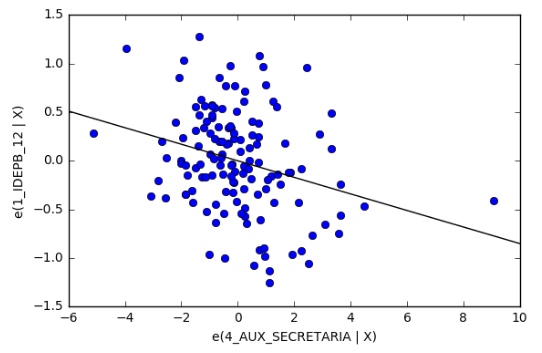 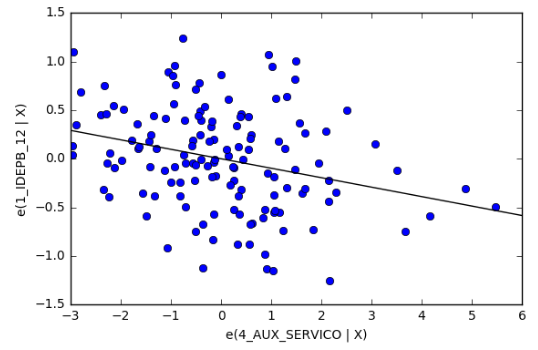 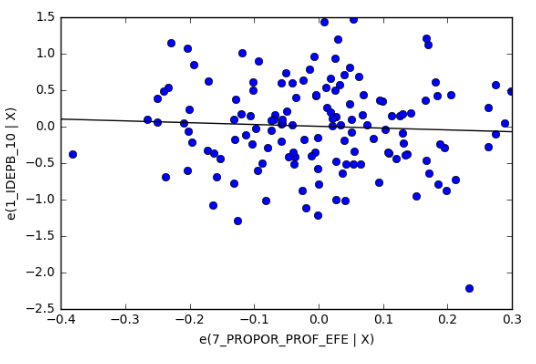 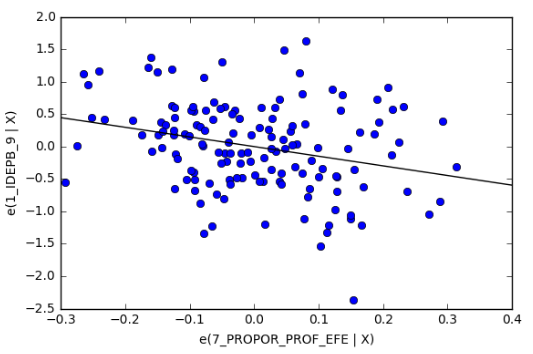 5
Vantajosidade – Premissas
A economia gerada será reinvestida no sistema educacional
Foram analisados três modelos diferentes de gestão escolar: 
Escola pública
Escola OS com CEBAS (Certificação de Entidades Beneficentes de Assistência Social na Área de Educação )
Escola OS sem CEBAS
6
Vantajosidade – Parâmetros
A análise comparativa de custos contemplou os gastos das seguintes naturezas:
Merenda escolar
Transporte escolar
Material escolar
Despesas Gerais
Contabilidade e assessorias
Manutenção predial
Gasto com Apoio Prestadores de Serviço
Gasto com Professores Prestadores de Serviço
7
Vantajosidade – Parâmetros
Desse modo, o coeficiente de eficiência em compras foi estimado em 20% e 40%, e impacta os seguintes gastos:
Eficiência de 20%:
Despesas Gerais
Contabilidade e assessorias
Eficiência de 40%:
Merenda escolar
Transporte escolar
Material escolar
8
Vantajosidade – Resultados
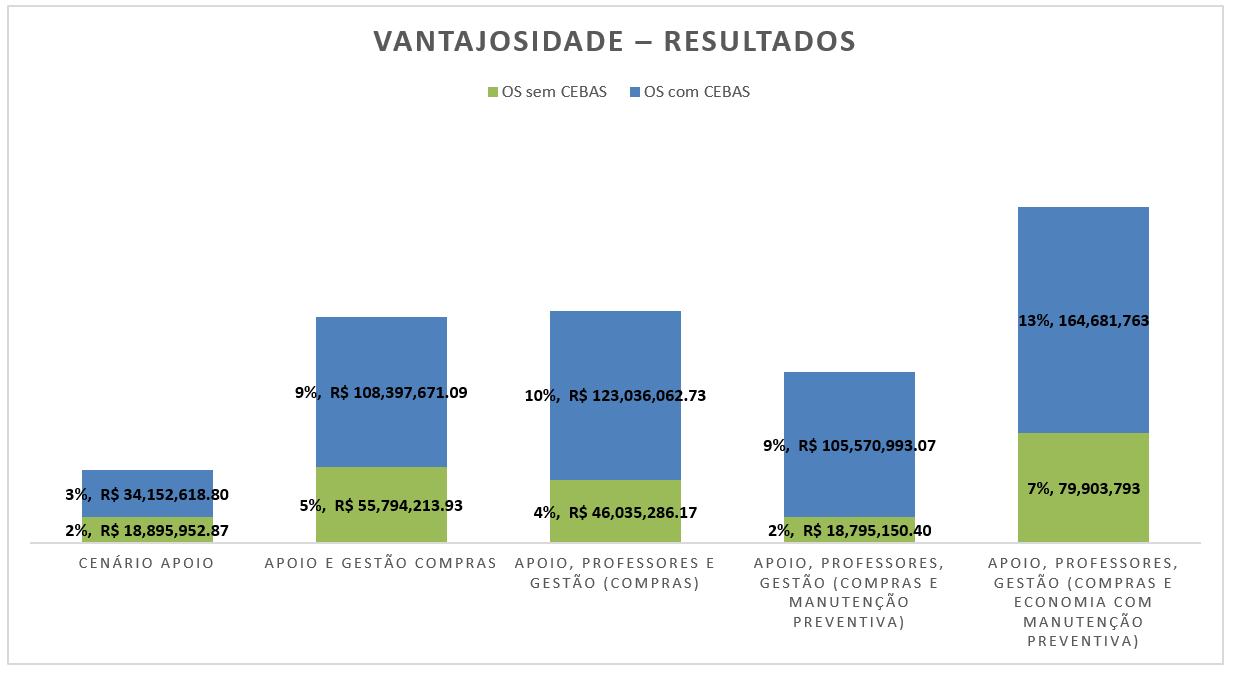 9
Paraíba
Princípios:
Diversificação de riscos
Balanceamento de encargos
Competição administrada
Variedade de requisito
João Pessoa
Campina Grande
Indicadores e M&A
Parcela variável
Remuneração do Corpo Técnico e Diretivo com parcela mensal fixa (70%) e outra variável, vinculada ao cumprimento das metas (30%).
Desafios da implementação
Mudança de cultura do diretor da escola: complacência com falhas para exigência de desempenho da OS
Exposição de ineficiências da Administração Pública e possíveis expansões do modelo
Capacidade do contratante em fazer uma boa gestão do contrato de gestão
Contato
Humberto Falcão Martins
humberto@institutopublix.com.br 
Gustavo Coelho
gustavocoelho@institutopublix.com.br